Present-day irrigation mitigates heat extremes
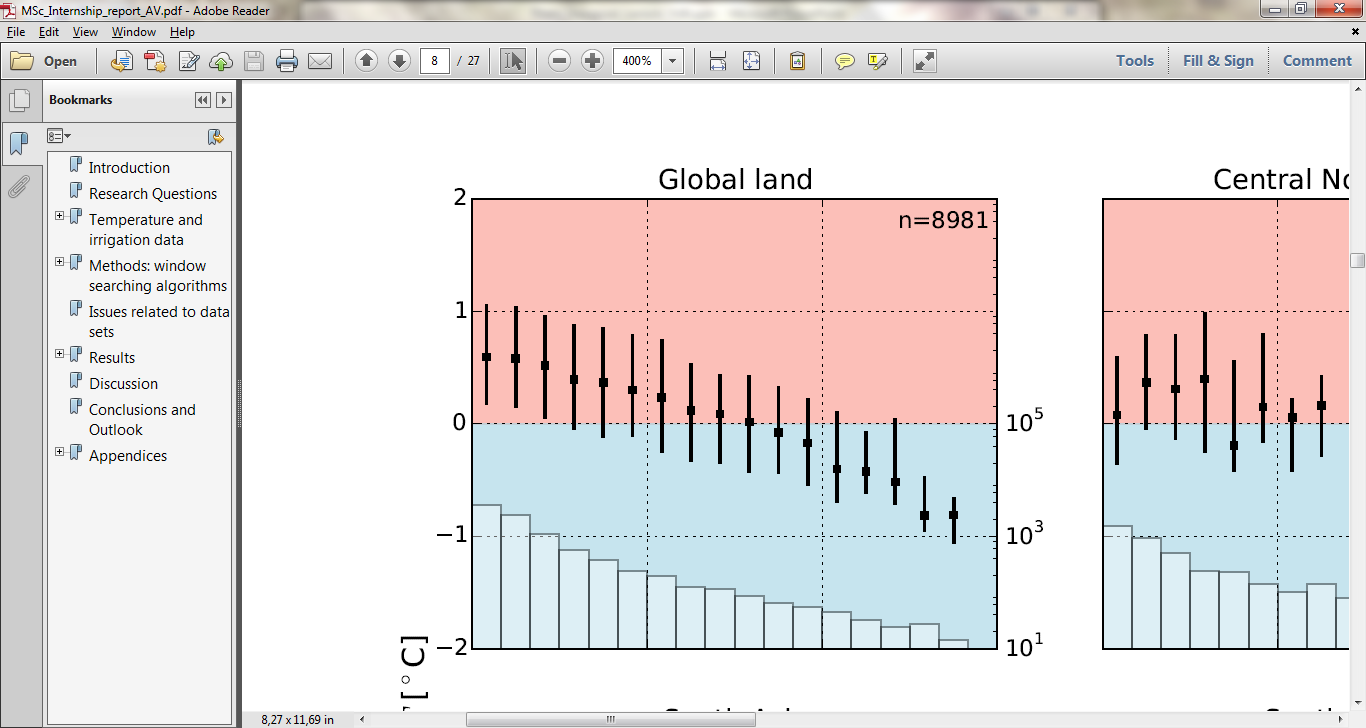 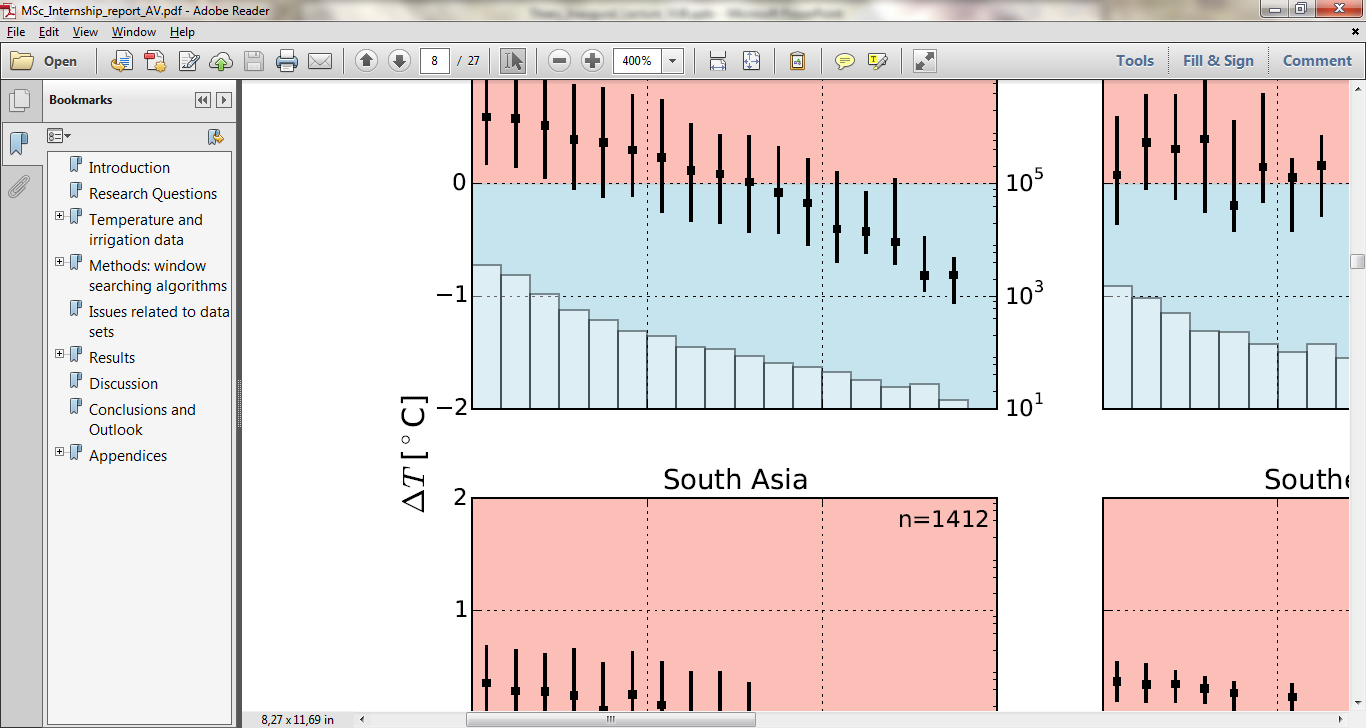 The challenge
The idea
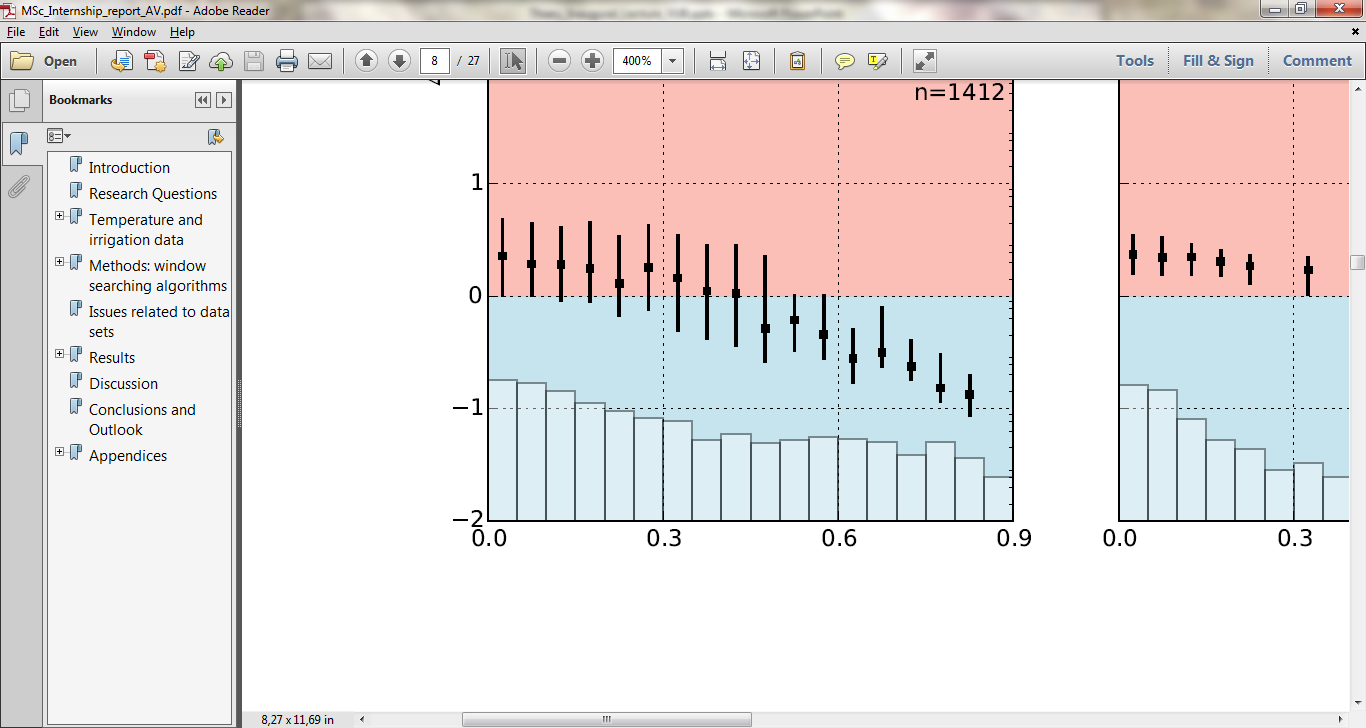 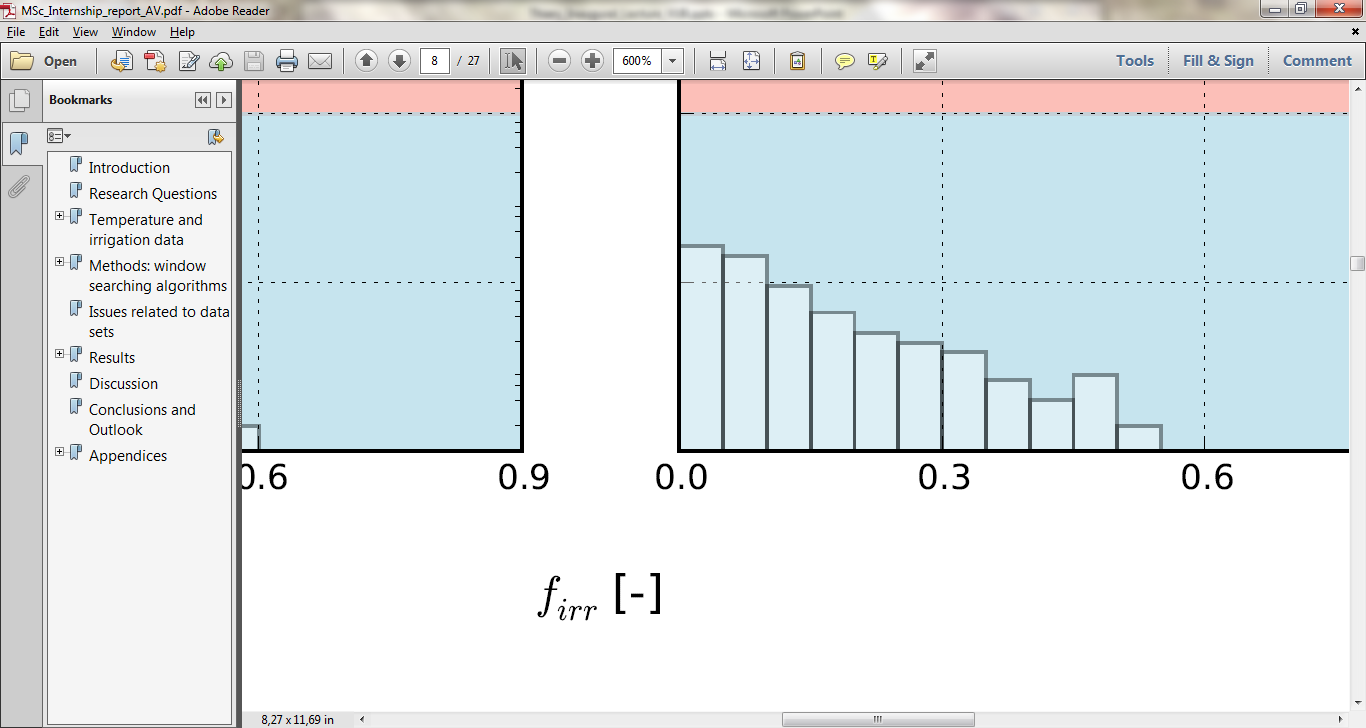 Model skill
Impact on extremes
Wim Thiery
28/04/2017
1
Present-day irrigation mitigates heat extremes
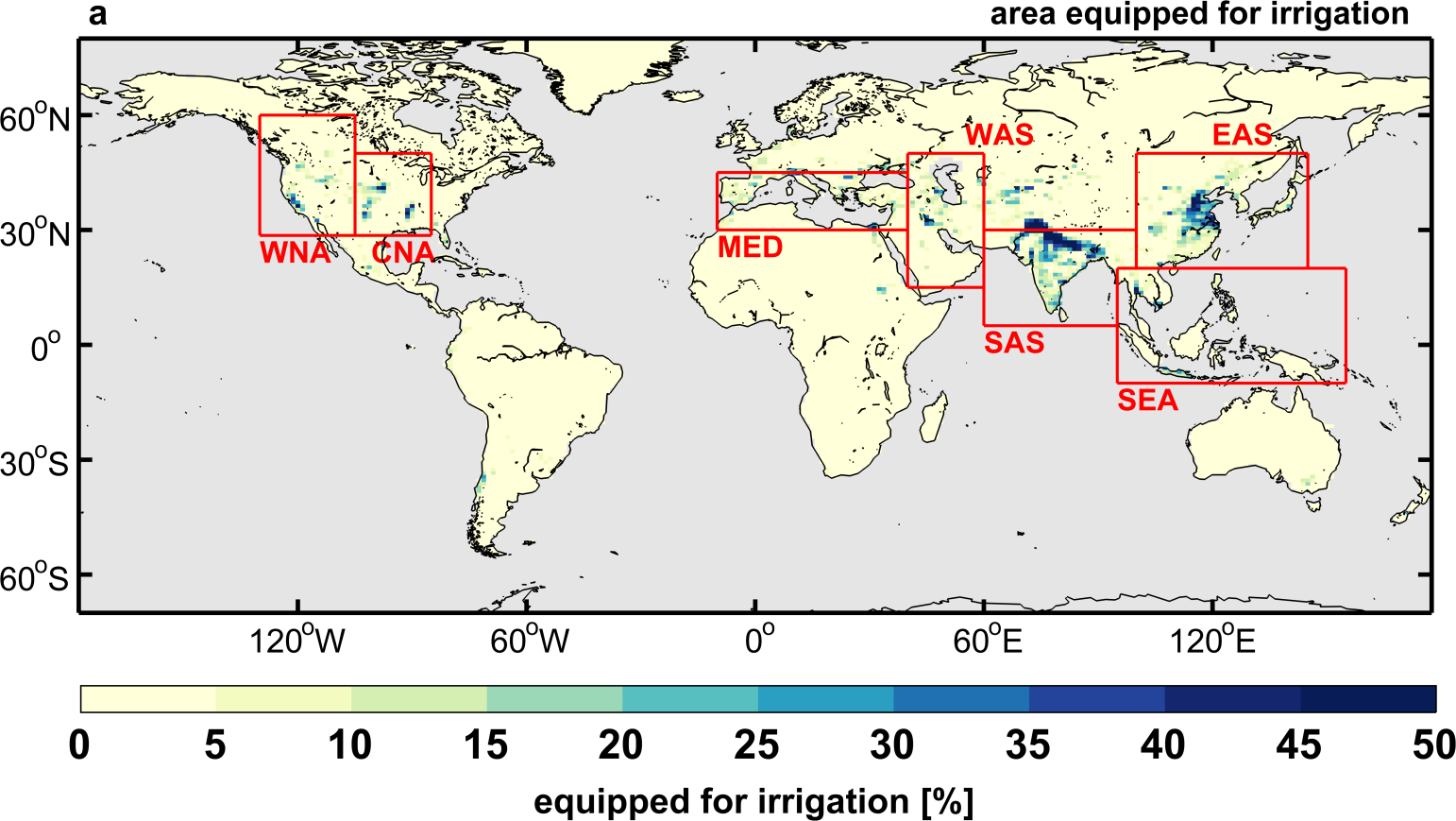 The challenge
The idea
Model skill
(Adapted from Siebert et al., 2005)
Impact on extremes
Wim Thiery
28/04/2017
2
Present-day irrigation mitigates heat extremes
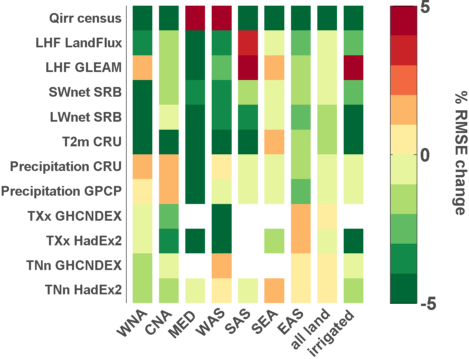 The challenge
The idea
Model skill
(Thiery et al., JGR 2017)
More on
Impact on extremes
nnnnnnnnnIrrigation amounts
Wim Thiery
28/04/2017
3
Present-day irrigation mitigates heat extremes
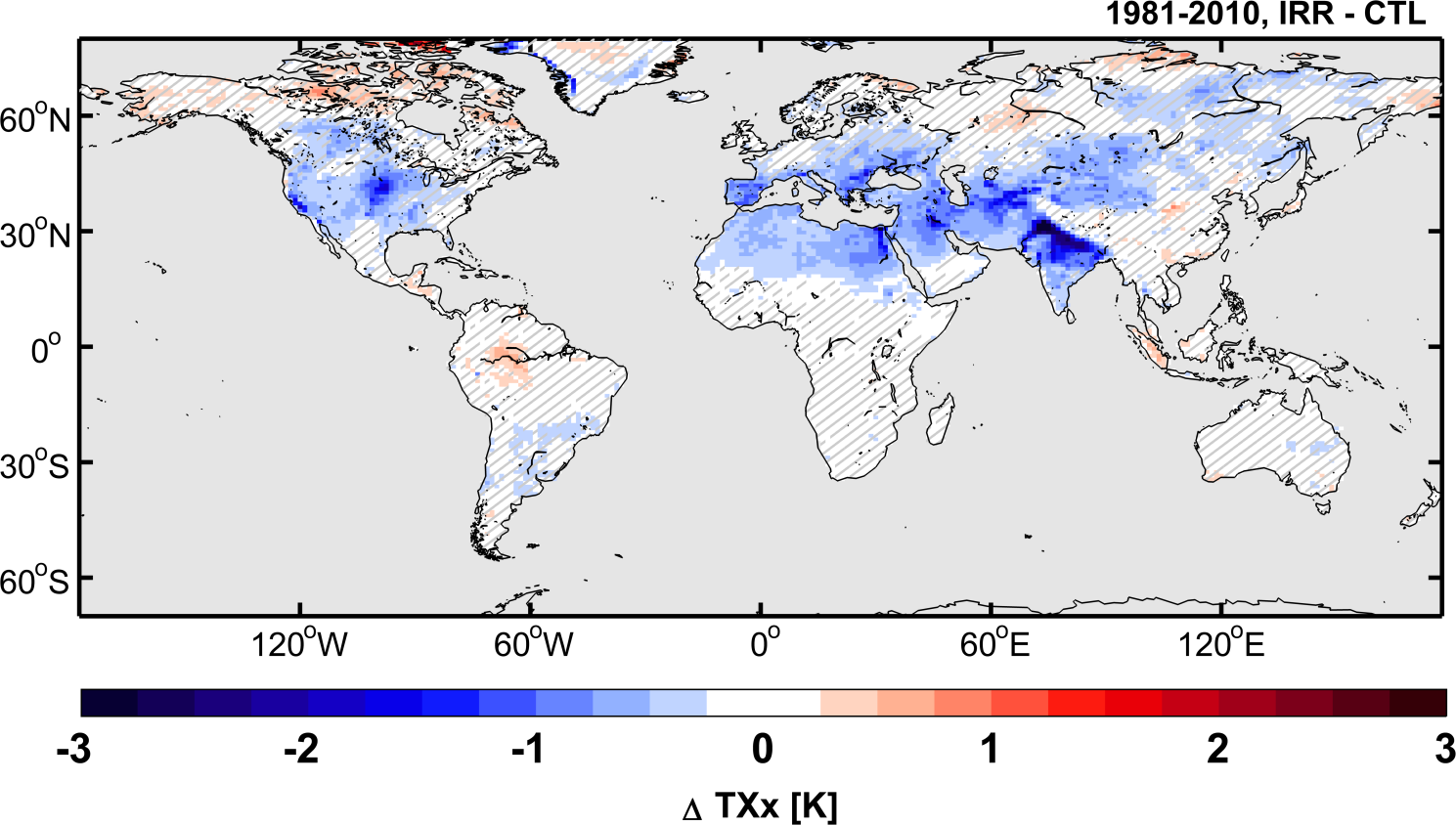 The challenge
More on
The idea
NnnnnnnnnImpact asymmetry
(Thiery et al., JGR 2017)
NnnnnnnnnImpact on means
Model skill
nnnnnnnnnSEB
Impact on extremes
nnnnnnnnnSubgrid scale
Wim Thiery
28/04/2017
4
Present-day irrigation mitigates heat extremes
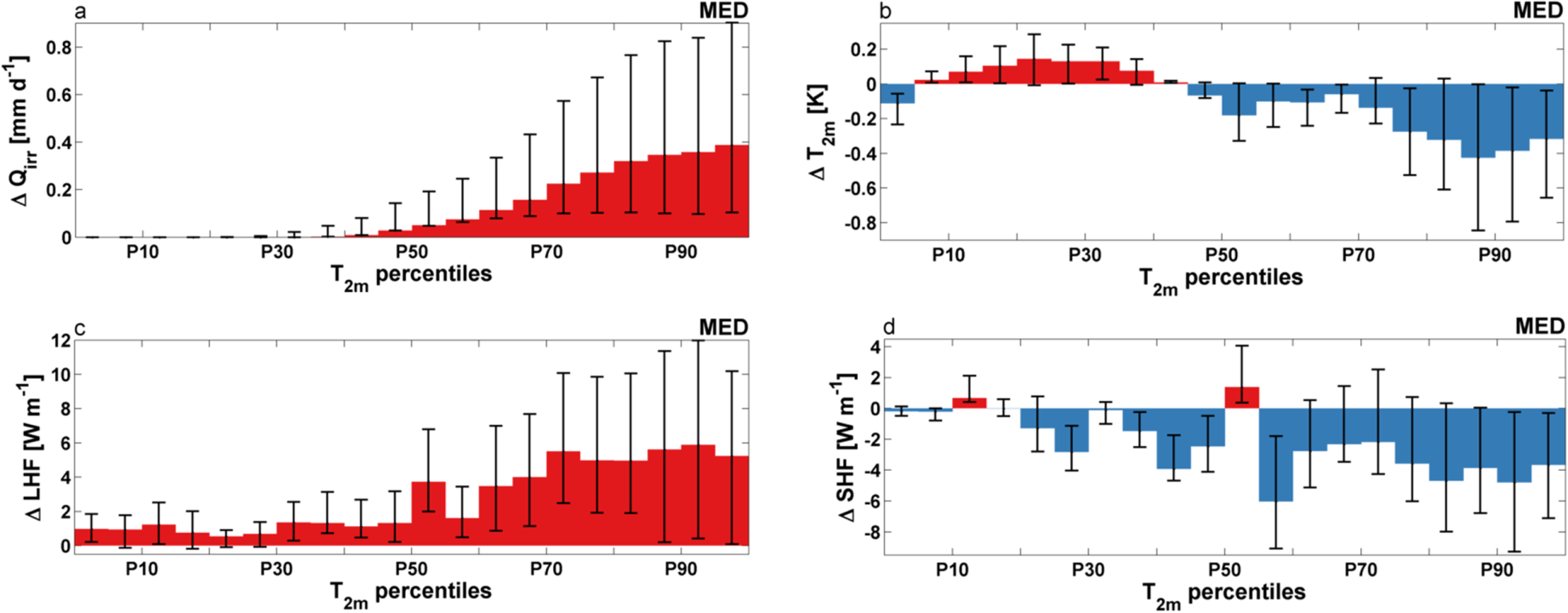 The challenge
More on
(Thiery et al., JGR 2017)
The idea
NnnnnnnnnImpact asymmetry
NnnnnnnnnImpact on means
Model skill
nnnnnnnnnSEB
Impact on extremes
nnnnnnnnnSubgrid scale
Wim Thiery
28/04/2017
5
Present-day irrigation mitigates heat extremes
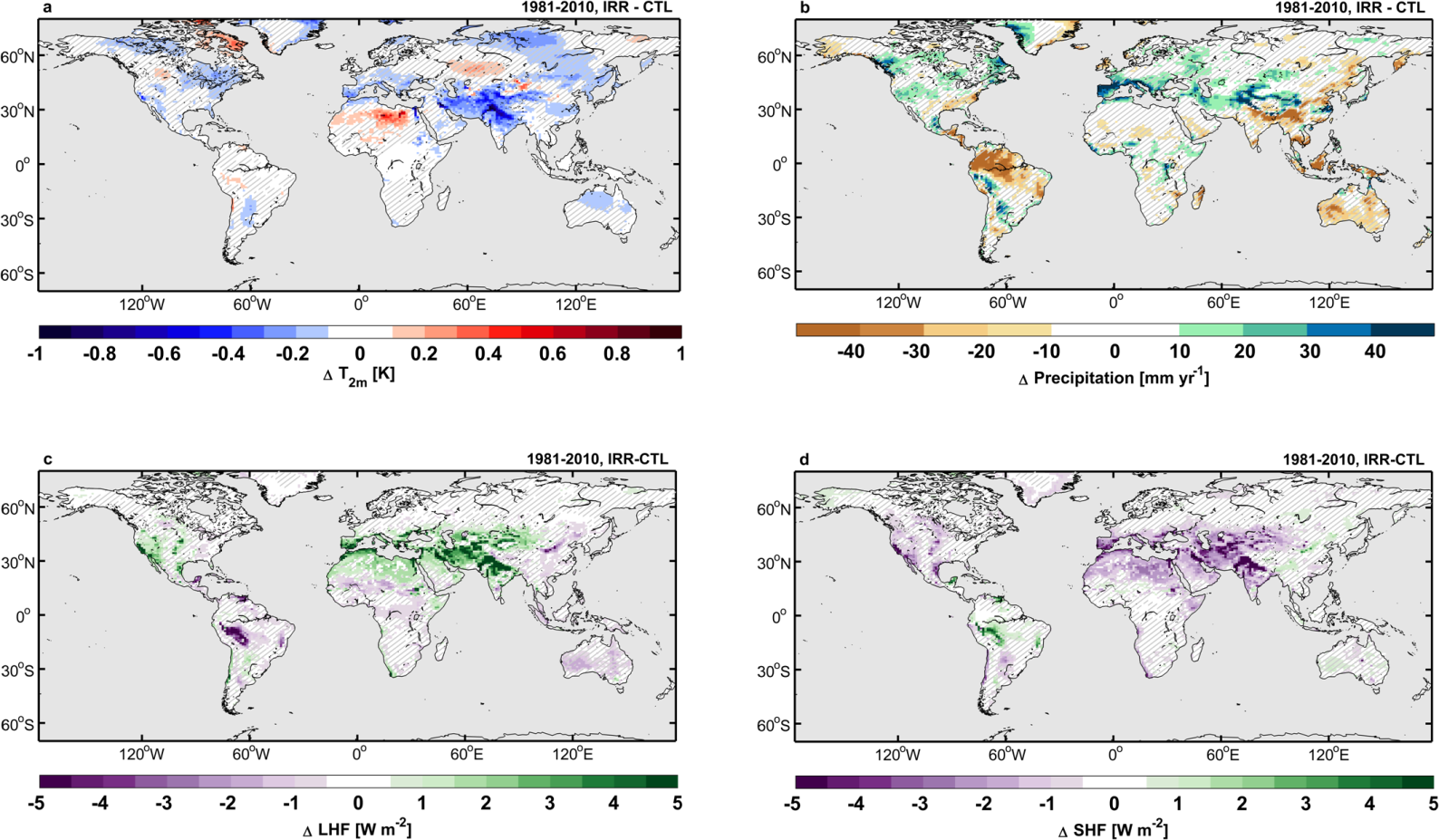 The challenge
More on
The idea
NnnnnnnnnImpact asymmetry
NnnnnnnnnImpact on means
Model skill
(Thiery et al., JGR 2017)
nnnnnnnnnSEB
Impact on extremes
nnnnnnnnnSubgrid scale
Wim Thiery
28/04/2017
6
Present-day irrigation mitigates heat extremes
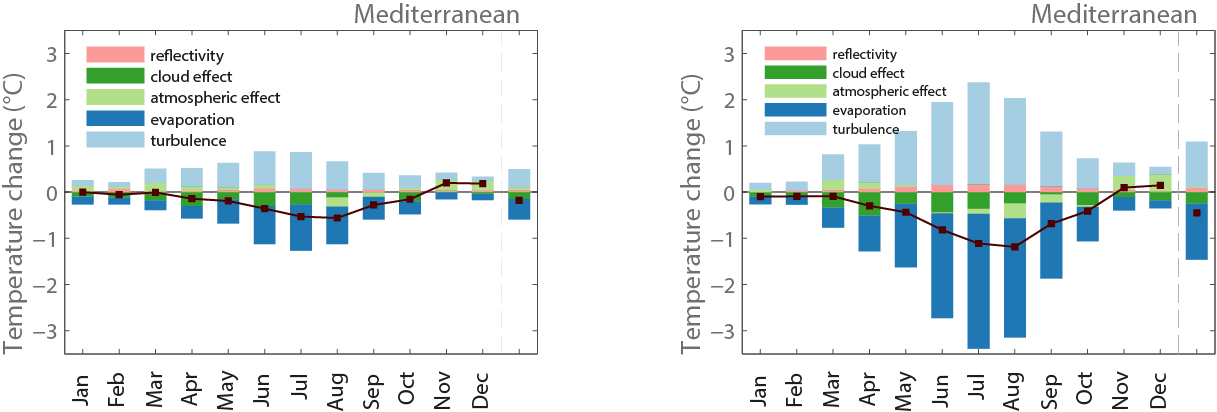 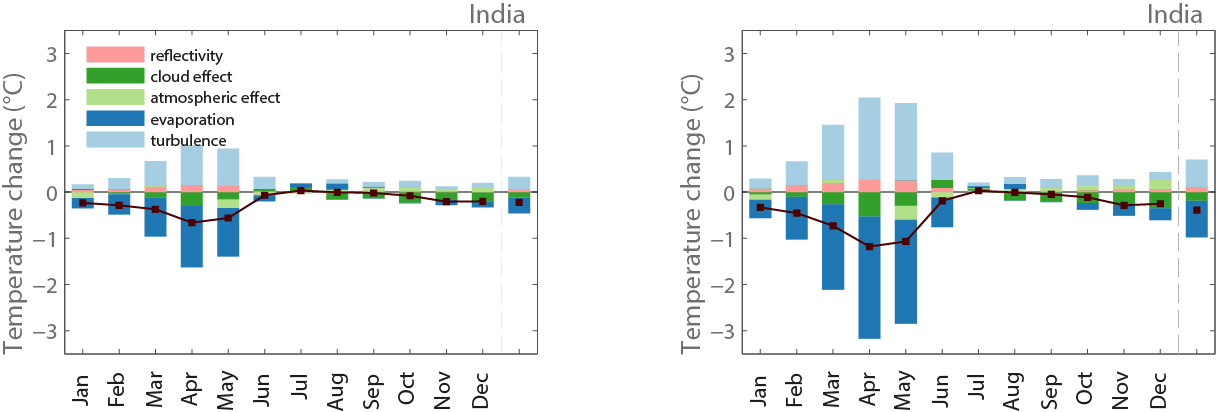 The challenge
More on
The idea
NnnnnnnnnImpact asymmetry
(Thiery et al., JGR 2017)
NnnnnnnnnImpact on means
Model skill
nnnnnnnnnSEB
Impact on extremes
nnnnnnnnnSubgrid scale
Wim Thiery
28/04/2017
7
Present-day irrigation mitigates heat extremes
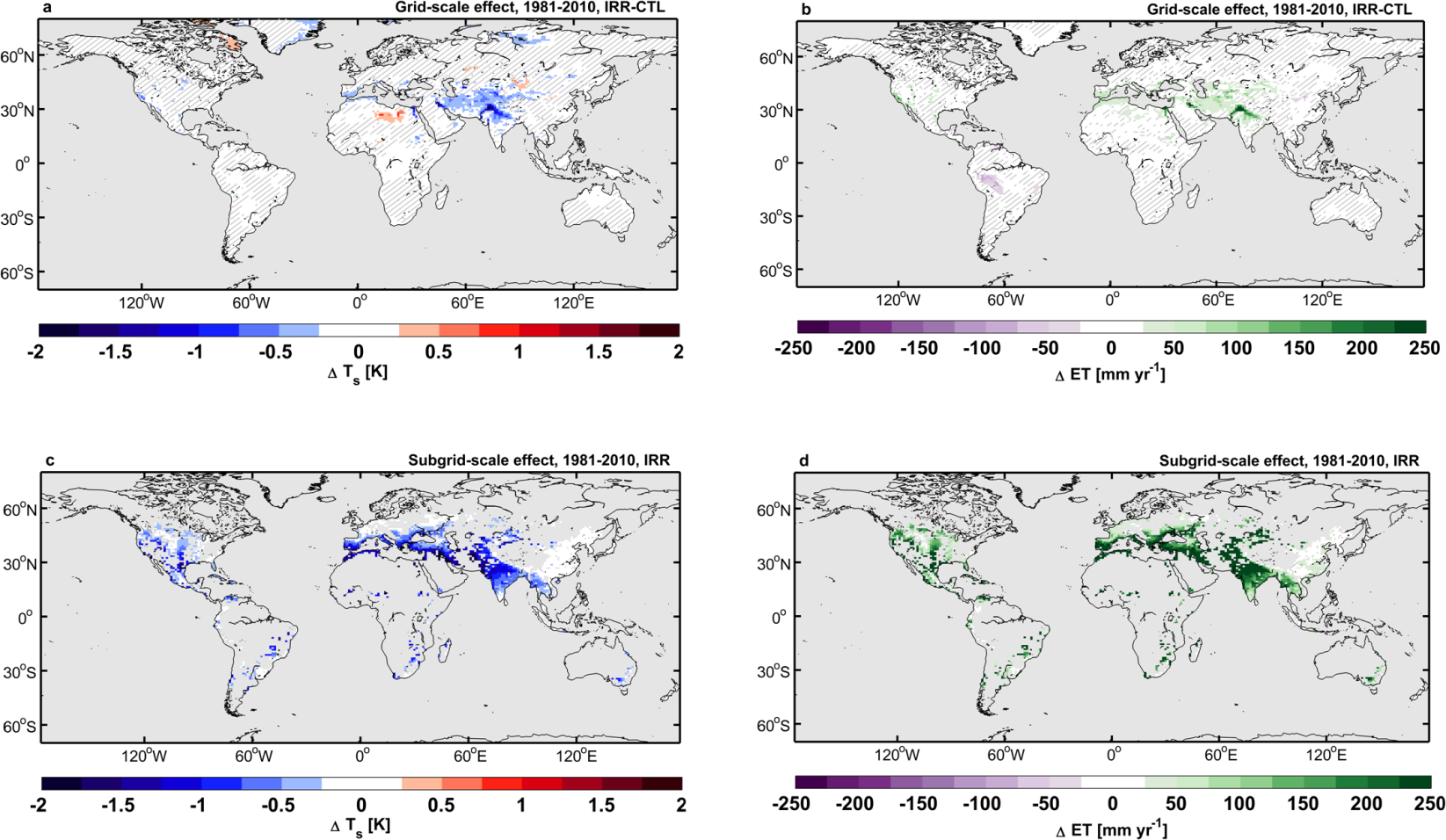 The challenge
More on
The idea
NnnnnnnnnImpact asymmetry
NnnnnnnnnImpact on means
Model skill
(Thiery et al., JGR 2017)
nnnnnnnnnSEB
Impact on extremes
nnnnnnnnnSubgrid scale
Wim Thiery
28/04/2017
8
Present-day irrigation mitigates heat extremes
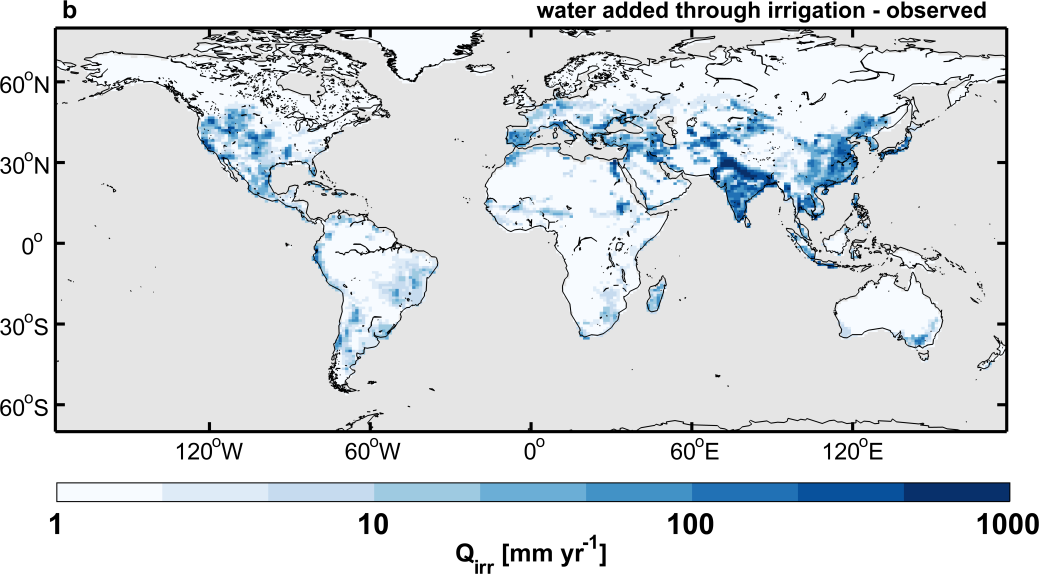 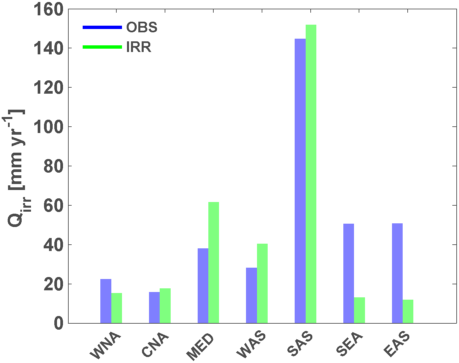 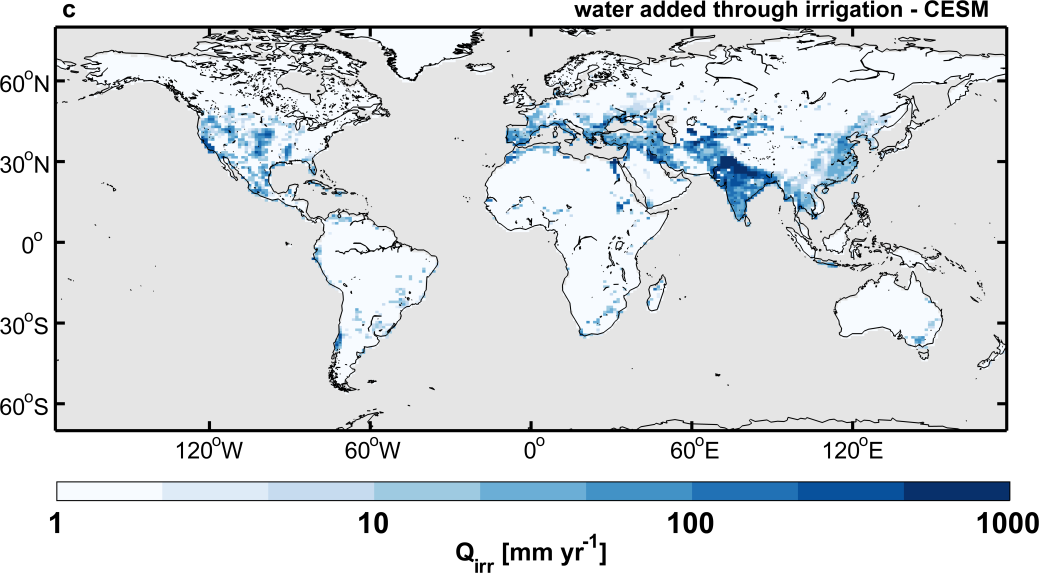 The challenge
The idea
(Thiery et al., JGR 2017)
Model skill
More on
Impact on extremes
nnnnnnnnnIrrigation amounts
Wim Thiery
28/04/2017
9
Present-day irrigation mitigates heat extremes
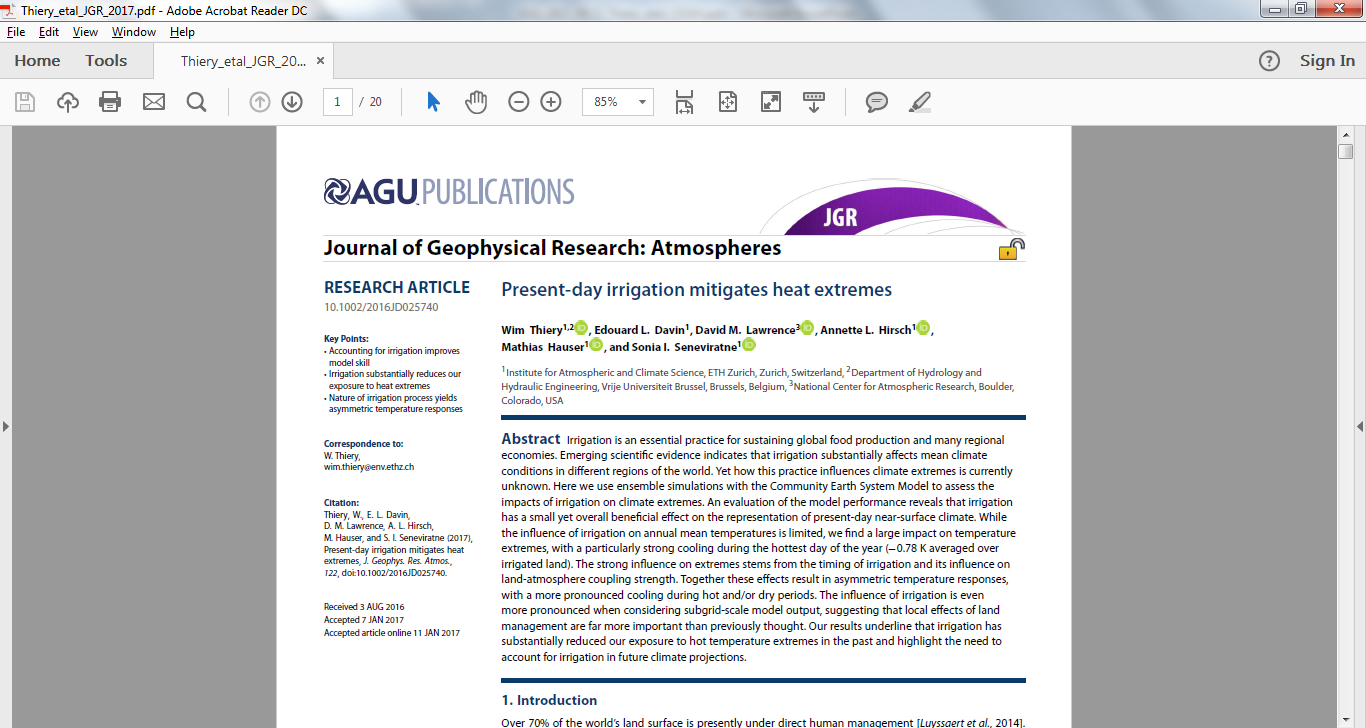 The challenge
More on
The idea
NnnnnnnnnImpact asymmetry
NnnnnnnnnImpact on means
Model skill
nnnnnnnnnSEB
Impact on extremes
nnnnnnnnnSubgrid scale
Wim Thiery
28/04/2017
10